Plan de Proyecto
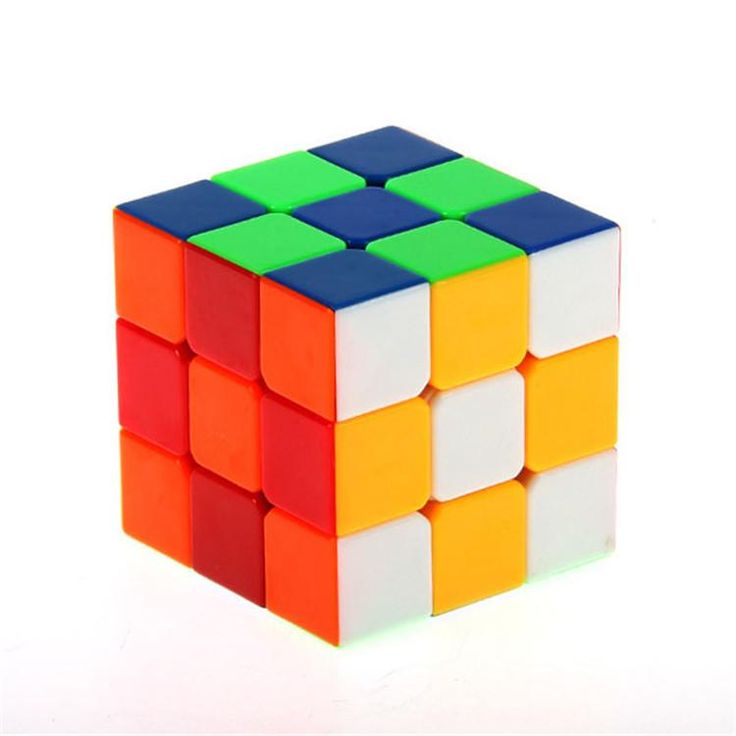 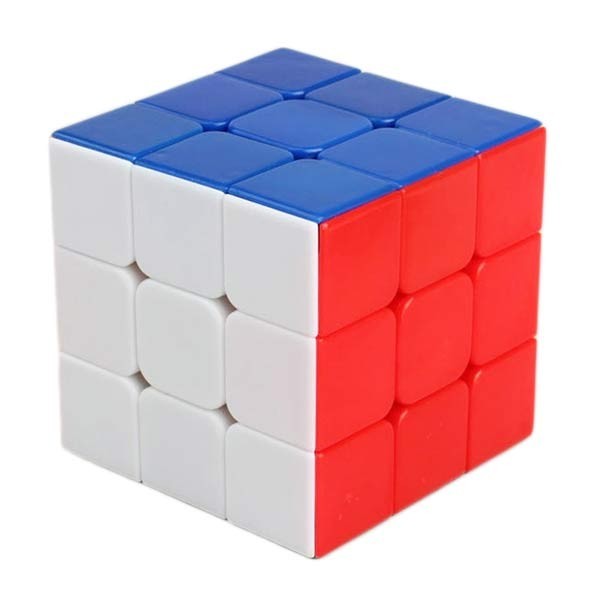 Nombres: 
-Matías Aguayo Méndez
-Leonel Alarcón Bravo
-Camilo Mamani Cáceres
-José Vásquez Gutiérrez
-Gonzalo Vega Mujica
Meta y objetivos:
Lograr construir un robot que arme patrones de cubo rubik
Comprender el funcionamiento de un robot NXT
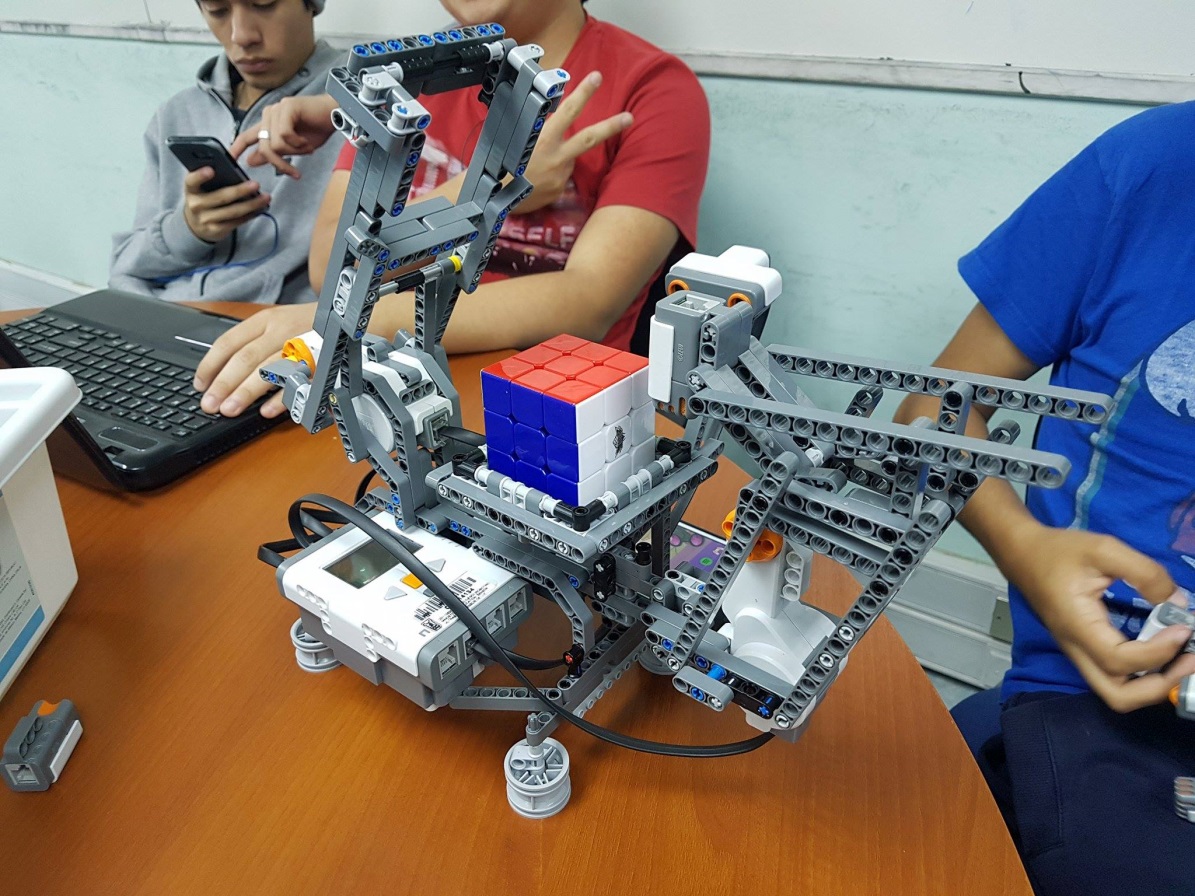 Organización y comunicación del equipo
-Grupos de Facebook		-Juntas extraordinarias
-Grupos de WhatsApp		-TeamSpeak / Discord
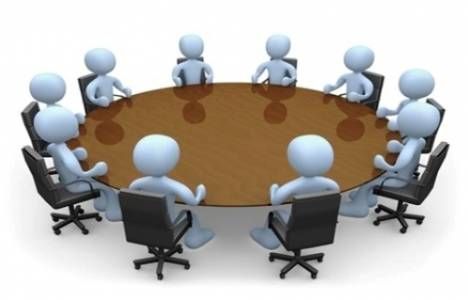 ¿Cómo llegar al objetivo?
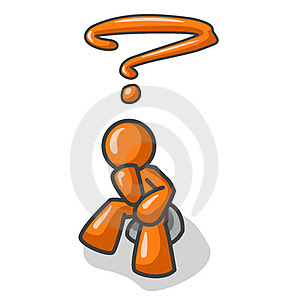 -Método de trabajo


-Calculo de costes


-Pruebas Iniciales


-Trabajo de código
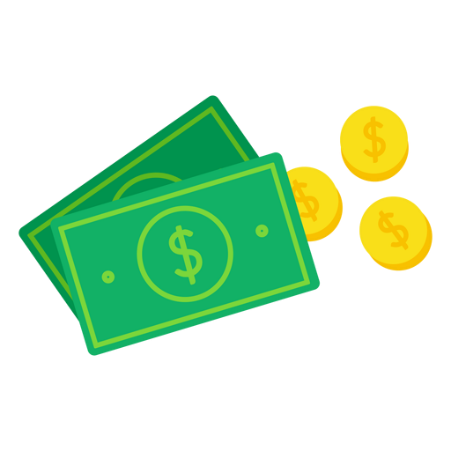 Riesgos
-Baja motivación					-Irresponsabilidad del personal
-Accidentes y/o Enfermedades		-Fallas técnicas
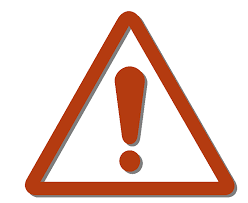 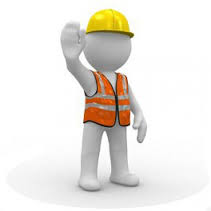